Demographic Transition and Family LifeThe rural-urban divide and how it affects Catholic young people
Meisa Dano
Caritas Finland rf
3rd European Catholic Social days
18.3.2022 Bratislava
Meisa Dano
Board member of Caritas Finland since 2017
Treasurer since January 2022
Founder and coordinator of YoungCaritas volunteer group for young adults since 2019
Chemist and Pharmacist by profession
10 years of work experience in the healthcare sector

Contact info: meisa.dano@caritas.fi
LinkedIn: https://www.linkedin.com/in/meisa-dano-745380194/
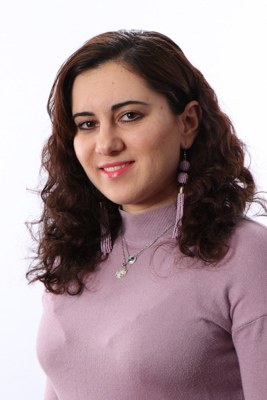 Introduction to the Catholic Church and Caritas in Finland
The Catholic church in Finland consists of one diocese: The Diocese of Helsinki
The diocese of Helsinki consists of 8 parishes, which includes 28 priests in addition to the Bishop Emeritus Teemu Sippo
The parishes are placed in 7 different cities all over Finland, but the parishes also serve many diaspora areas
In the end of year 2020, the Diocese of Helsinki had 15 902 Catholics, of these 40,5 % spoke Finnish as their mother tongue, 4,5 % Swedish and 54,9 % other languages
We have about 16 000 registered catholic, but half more unregistered
Caritas is the caritative operator in the catholic church in Finland, main office in Helsinki but we serve all Finland
Caritas collaborates with the parishes by supporting, assisting and advising on social matters, guiding priests, participating in different networks, answering questions from and about catholic immigrants and refugees.
1. Demographic transition and Family life in Finland
Finland is a welfare state
The society model is the two-employee model
The employee with children has the right to day care (subjective right)
The unified school system and compulsory education is up to the age of 18
The share of foreign speakers has increased during last years, in 2021 was 7,5 % of the population
The working age population is aging, so a new workforce is needed
Working life is polarized
→ Low-paid jobs are for migrants in the future (as it's in the whole Europe)
→ it might cause human trafficking and modern slavery
Demographic transition and Family life in Finland
The Catholic church in Finland is known as a migration church
Active church attendees are usually people with immigrant background (first generation)
Immigrants and refugees are usually placed in rural or small municipalities in Finland, that's why the catholic immigrant families and their children grows up in the rural area
When the second generation of the immigrants moves to the Urban area, they face many difficulties to adapt to the urban life, for example: new studies, searching for job, becoming independent, integration to the society and also to the church life in the city, the impact of the family and the own culture while being apart from the family, etc.
2. How Caritas Finland helps to reduce the divide between rural and urban areas
1. Guidance and advice
With social benefits from the state of Finland
2. Friendship cafe and excursions
focus group: lonely people, people with mental health problems (which many of them are from migrant backgrounds), new people in the Urban area and are experiencing city life, getting new friends
excursions to museums and different city events
3. Duuni -Model
Duuni -model was an Eu-project that the Turku University of Applied Sciences coordinated with other partners including Caritas Finland
Caritas Finland did a lightened version of the Duuni -model for young immigrant adults
The toolkit of the project is still in active use in Caritas Finland
The aim of Duuni -model is: ”From the skills of young parents to the strength of working life”
The target of Duuni -model was refugees and people from immigrant backgrounds who faced challenges, even after completing official integration courses
4. Inditex -project, clothing recycling
What Catholic young people wish for
From the Catholic church of Finland: young people wish for a better flow of information about different events and active groups in the church. They also wish for more organized groups

From Caritas Finland: they wish for more guidance and advice while moving to the bigger cities
3. Duuni -model
Caritas Finland chose the target group of young immigrant adults with children, because it was observed that many of the model participants demonstrated post-traumatic behavior
During the Duuni -model Caritas helps / helped with:
the finance planning and interpersonal relationships
to prepare for job interviews, making better CVs
empowerment the youngsters to believe in themselves
Visiting the employment office in small groups and observing concretely how the process works
It was very important not to leave the participants alone with the study and/or job applying situations
Immigrant women receives atypical job offers, such as temporary job contracts, part-time jobs or atypical working hours, which are not attractive because they interfere with childcare arrangements and social benefits. Therefore, it is challenging to encourage women in weaker job situations to get started in working life
4. Inditex -project, clothing recycling
The aim of this project is to provide clothes to vulnerable groups, including low-income families and immigrants
This initiative is also aimed at providing work experience to people with limited language skills who need to increase their work experience before applying for other jobs
The work experience includes fixing and selling clothes, running the shop, dressing the window, selling, handling the money, and customer service
This social economy initiative is a safe space, especially for young migrant women, to help them with their first steps at working life
Caritas Finland has entered an agreement with the Inditex company to have Caritas charity boxes in Zara stores for donations of clothes
The project has helped many people in need, especially young families with many children
It has also supported women and young people to take their first steps into working-life
Summary
Supporting the young newcomers to the Urban areas through different projects and activities 
Strengthening the cooperation with the catholic parishes
Be one step ahead with youth phenomenon (new projects)
Youngcaritas Finland (founded 2019): main focus to bring social awareness to the young people
→ Waste food distribution (twice a month) to minimize the waste and to utilizes surplus food to benefit people
- The project is done in cooperation with Stadin safka, a cooperation between the City of Helsinki and the Lutheran Parish Union of Helsinki
My Equal Life -project
Another example of bringing social awareness to the teenagers and youth is through our ongoing project: My Equal Life (Samanarvoinen elämäni)
My Equal Life project began in May 2021.The project aims to raise awareness about global inequality through photographs. The project includes nearly twenty images and related stories by GMB Akash, a Bangladeshi photographer. 
Pictures and stories are here: https://www.samanarvoinenelamani.org/kuvat-tarinat
→ Photograph exhibition in the cities where there is a Catholic parish
References
Finland_CountryReport_digital_single (1).pdf
LAB Health Annual Review 2020 (theseus.fi)
Katolinen kirkko Suomessa | Katolinen kirkko Suomessa
Avustusjärjestö | Suomen Caritas | Suomi
My Equal Life -project
Thank you for your interest!
Contact us
 Caritas Office / shop: Kuusitie 6, 00270 Helsinki
 Tel.no:  +358 400 911 874
 www.caritas.fi
 Facebook: Suomen Caritas
 Twitter: @CaritasFinland